PUBERTE, PUBERTE PREKOKSPUBERTE PREKOKS VARYANTLARI
Doç. Dr Elif Özsu
20.9.2021
PUBERTE NEDİR ?
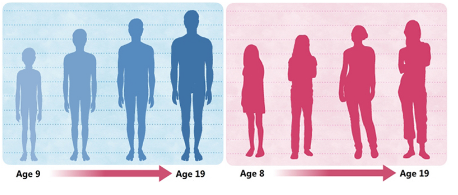 Üreme  sisteminin olgunlaştığı, 
Gonadal olgunlaşmanın ve üreme kapasitesinin kazanıldığı,
İkincil cinsiyet karakterlerinin,
Çocukluktan erişkinliğe geçiş dönemi

Psikolojik-Fizyolojik değişiklikler
PUBERTE NASIL BAŞLAR ?
Hipotalamohipofizer-gonadal aks aktivasyonu
Plesantal steroidlere karsı negatif feedback olmamasından HPG aksi geçici süre  baskılanamaz
1 haftadan sonra başlayan  2-3. aya kadar yüksek Estrojen ve Testosteron düzeyleri
Gelecekte; 
Genital organ gelişimi
Fertilite
Vücut komposizyonu
Kognitif fonksiyonlar için
       gereklidir
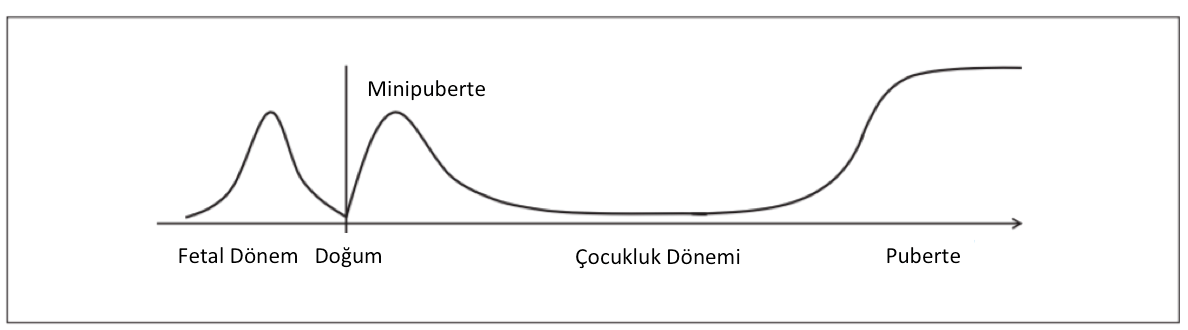 Pulsatil GnRH salınımı
Hipotalamustan pulsatil GnRH salınımı
Hipotalamus
GnRH
+
Hipofiz
Cinsiyet Hormonları
Testosteron(-)
Progesteron(-)
Östrojen(-,+)
FSH
LH
İnhibin(-)
Aktivin (+)
+
Gonad
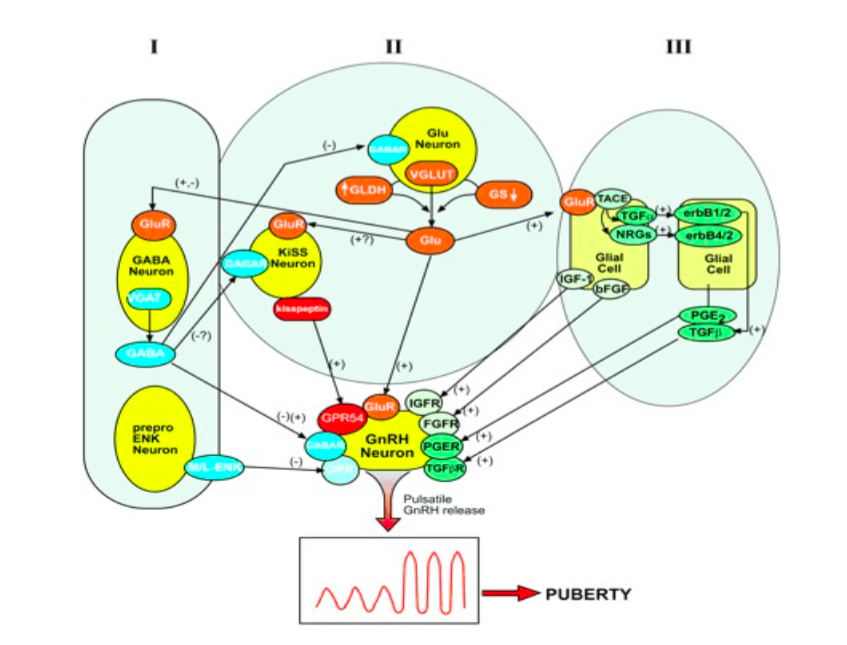 NELER OLUR?
Yağ dağılımı değişir
Pubertal büyüme
KMD
İskelet olgunlaşması
Epifiz hatlarında kapanma
Uyaran  Maddeler
Baskılayan maddeler
Glutamat
N-metil-D- asetil-aspartat 
Adrenalin
Noradrenalin
Prostaglandin E2
Büyüme Faktörleri
Gaba
Opoidler
Dopamin
Serotonin
Beta endorfin
Melatonin
VIP
CRH
Nöropeptit Y
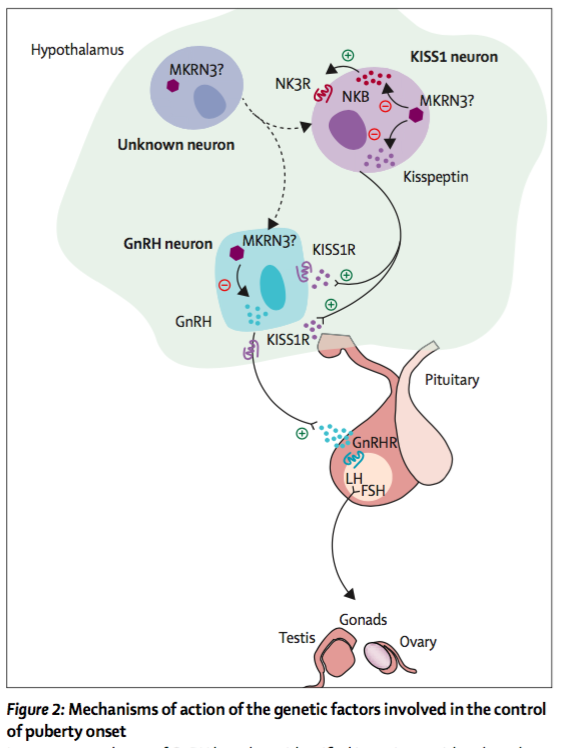 Kısspeptin
MKRN
DLK
Puberte Başlangıç yaşını neler belirliyor?
Genetik
Çevre 
Malnutrisyon
Ağır fiziksel egzersiz
Ruhsal travma
Yüksek rakım
Kızlarda meme gelişiminin başlaması
Erkeklerde testis hacminin≥ 4cc
İzole pubik ve/veya aksiller tüylenme : Adrenarş
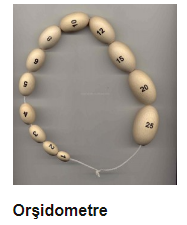 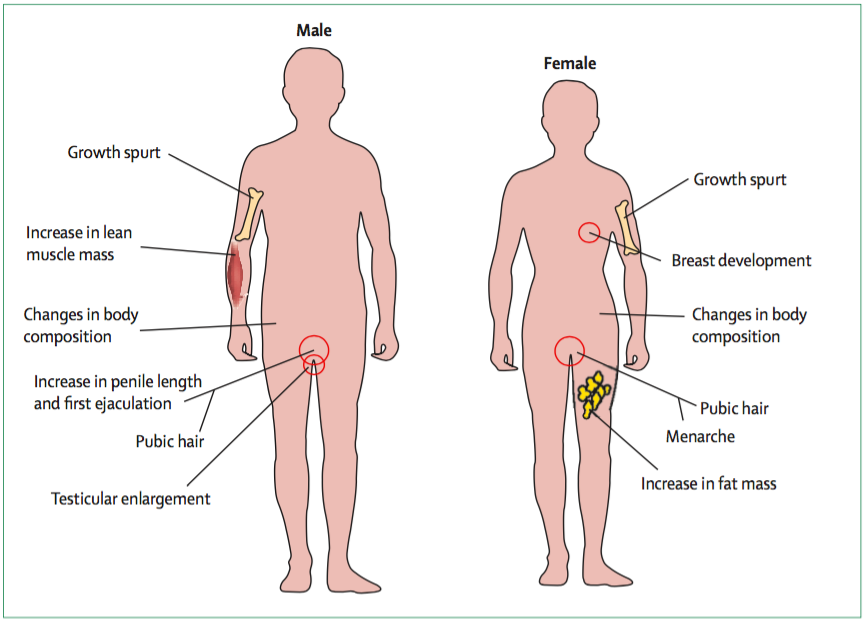 TANNER EVRELEMESİ
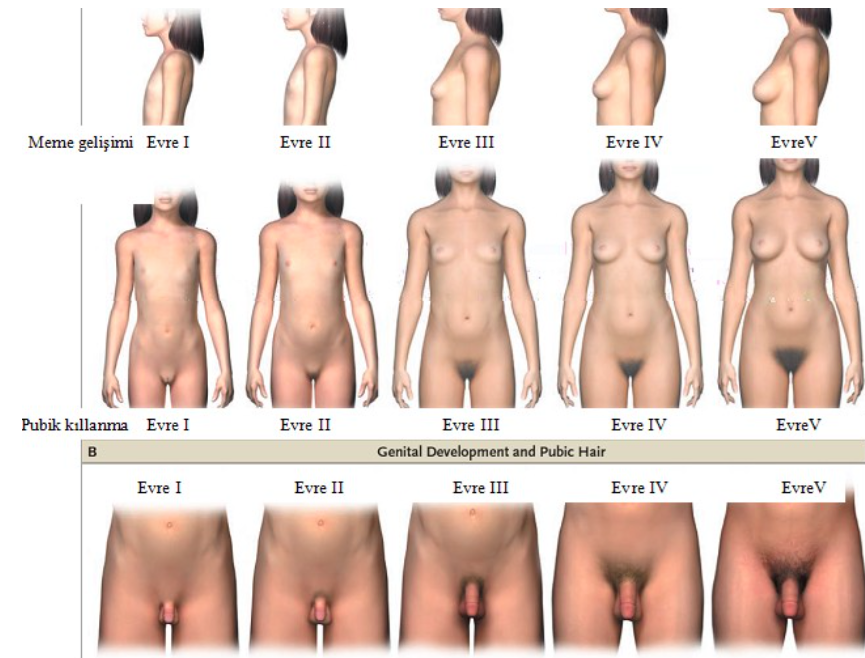 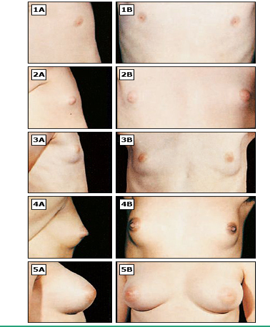 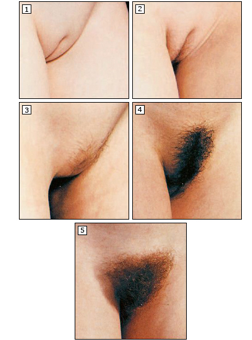 Kızlarda Pubertede Fiziksel değişiklikler
İlk bulgu meme dokusunda büyüme, Evre 2(10-11 y) 
Bunu pubik , aksiller kıllanma sonra da menras izler.
Kızlarda sekonder cinsiyet özellikleri kazanımı ortalama 4 yılda tamamlanır.
Kıllanma genellikle meme tomurcuklanmasından 6-12 ay sonra başlar.
Meme tomurcuklanmasından menarşa kadar gecen süre ortalama 2-2.5 yıl kadardır.
Büyüme atağı genellikle evre 4 de izlenir.
Ortalama menars yası 12-13 yaştır.
Menarşın 10 y önce görülmesi erkendir.
İlk sikluslar anovulatuardır.
Ort boy kazanımı 20-25 cm’dir
Erkeklerde pubertede fiziksel değişiklikler
9-14 yaş
Ortalama 2.5-4 yıl sürer.
İlk bulgu testis hacminin 4 ml olması(uzun cap 2.5 cm)
Testis hacminin artışından yaklaşık 6 ay sonra pubik kıllanma başlar 
Aksiller kıllanma 13-14 yaş civarı başlar
Akne seste kalınlaşma
Sakal bıyık 
Kas kitlesinde artma 
Zirve uzama hızına ulaşıldıktan sonra idrarda sperm görülür
Pubertede erkeklerin yaklaşık %50’sinde jinekomasti 
Ortalama boy kazanımı 25-30 cm
Pubertal tempo
Pubertal gelişim
Karmaşık nöro-endokrin mekanizmalarla kontrol  edilmektedir
Başlangıç
İlerleme
Sonlanma
Gelişim aşamaları her bireyde aynı hızda  olmaz
PUBERTE NE ZAMAN BAŞLAR?
Kızlar             8-13 yaş
Erkekler         9-14 yaş
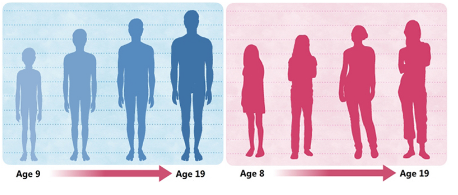 OPTİMAL
genler
Pubertenin
biyolojik saati
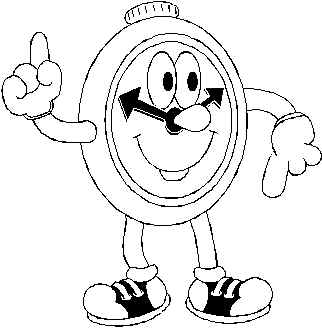 Pubertenin başlamasını etkileyen faktörler
Maturasyon
Somatik
Kemik yaşı (10-11)
Emosyonel durum
Beslenme
% 82-86  genler sorumlu
Aktivite
Puberte başlangıç yaşı ve temposunu etkileyen faktörler nelerdir?
Genetik

Etnik 

Nutrisyonel

Çevresel faktörler
GENETİK
   %50-80 – Kompleks poligenik
 
GWA- menarş yaşı varyasyonunun %2.7 si


MKRN3
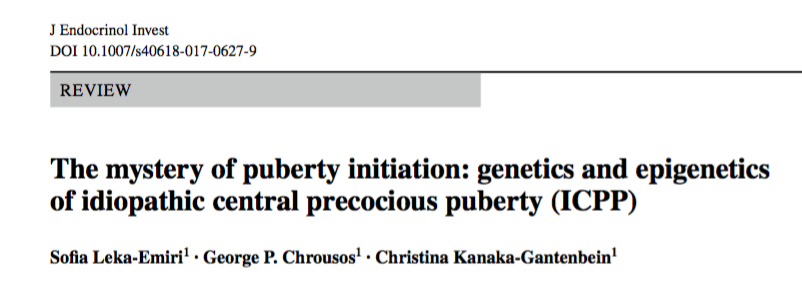 GABRA1
NPYR1
LIN28B
LEP
LEPR
TAC3
TACR3
KISS1
KISS1R
MKRN3
TTF1
EAP1
E2Rα
KISS 1, KISS1R, MKRN3, DLK1
NUTRİSYONEL/ÇEVRESEL

 OBEZİTE
İNTRAUTERİN BÜYÜME GERİLİĞİ
SGA, kızlarda idiopatik CPP için bağımsız risk faktörü
                                                                                     Eur J Endocrinol. 2012 
‘ Thrifty gene’ hipotezi- İntrauterin malnutrisyon                Fetal
       programlanma              Hızlı postnatal kilo alımı             VKİ 
                   Puberte prekoks
DİYET
Sadece Anne sütü alımında 1 aylık uzama, erken menarş riskinde (<12.1 yaş)   %6 azalma

Hayvansal protein alımı- Erken puberte
MATERNAL FAKTÖRLER
Maternal sigara içimi- Puberte yaşında erkene kayma
                                  
Preeklampsi- Etkisiz

IVF - Etkisiz
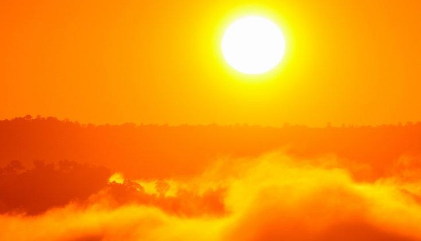 AYDINLIK-KARANLIK SİKLÜSLERİ VE İKLİM
Sıcak-Soğuk

Fotostimulasyonun inhibitör etkisi( Gözleri görmeyen kızlarda erken menarş                            Ophthalmic Epidemiol. 2009 Jul-Aug;16(4):243-8
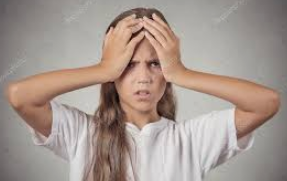 PSİKOSOSYAL ETKENLER
Psikolojik stres
    Parçalanmış aile, babanın yokluğu
    Göç
     Evlat edinilme
     Cinsel istismar
Pediatrics. 2006; 118:e391–9
Dev Psychol. 2008; 44:1409–20
Dev Psychopathol. 2011; 23:85–99 
Am J Public Health. 2009; 99(Suppl 2):S460–6
ENDOKRİN BOZUCULAR

Fitoöstrojen
Bisphenol
PCB
Fitalat
Rezene (J Pediatr Surg. 2008 Nov;43(11):2109-11)
Lavanta yağı (J Paediatr Child Health. 2015 Feb;51(2):235)
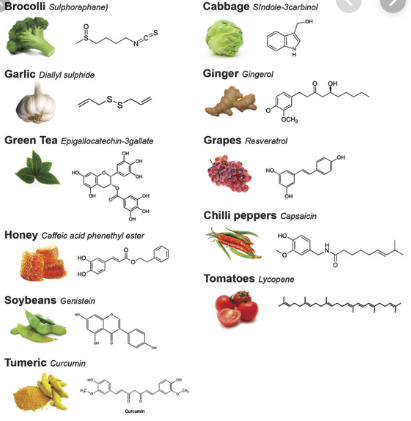 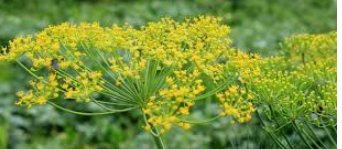 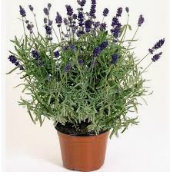 Erken puberte
Kızlarda 8, erkeklerde 9 yaşından önce puberte bulgularının başlaması
(Zenci ve meksikalı kızlarda 7-8 y) )aras
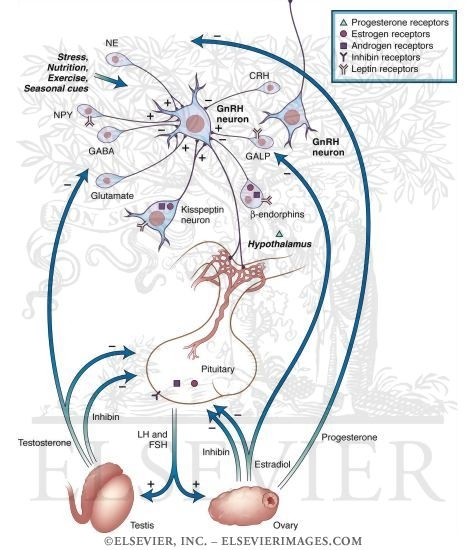 Santral (Gerçek) erken puberte
Fizyolojik aksın erken aktive olması
FSH ve LH yüksek
Gonadlarda  puberrte evresine uyan büyüme
Periferik (Yalancı) Erken Puberte
FSH, LH baskılanmış
Sex steroidleri hpp aks dışından salgılanır
Gonadlar prepubertal
İnkomplet(parsiyel) Erken Puberte
Prematür telarş
Prematür pubarş(adrenarş)
SANTRAL PP

Kızlarda SPP %80 İDİOPATİK 
Erkeklerde %10 idiopatik
SANTRAL
İdiyopatik
Genetik (KISS 1, KISS1R, MKRN3, DLK1)
Kromozom anomalileri (Williams s, Temple s, 
PWS, Silver Russel s, 1p36 delesyonu, Rett s, Noonan S)
Kongenital malformasyonlar
     Hipotalamik hamartom
       Hidrosefali
       Suprasellar araknoid kist
       Chiari II, Myelomeningosel
       Septo-optik displazi
MSS Akkiz hastalıkları
      Tümörler (Gliom, astrositom, ependimom,pinealom, Non-HCG     disgerminom, Kranyofaringiom)
        Post-insult (Travma, asfiksi, enfeksiyon, radyoterapi)
        Granulomatöz hastalıklar
        Serebral palsi
Nörokütanöz sendromlar 
       Nörofibromatoz
       Tuberoskleroz

Sekonder SPP
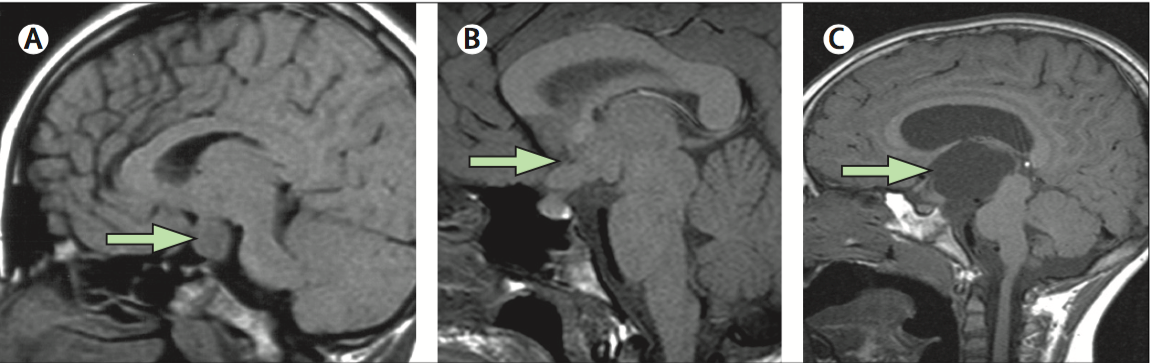 PERİFERİK PP

Prevalans :14/1 000 000

Etiyoloji:
Fonksiyonel over kisti
McCune Albright Sendromu,
Adrenokortikal tm
HCG salgılayan tm
Hipotiroidi
Familial testotoksikoz
Leydig hücre tm
Sertoli cell tm
Over tm
FSH LH  baskılı
E2 ya da T yüksek 


GnRH tan bağımsız aks bağımlı değil
Klinisyen şunları sormalı
Artmış uzama hızı
Pubik -aksiller kıllanma
Akne yağlı cilt
Kas kitlesinde artma
Vücut kokusu
İştah artışı
Meme ve genital gelişim
TANI-2
Bazal LH             Sensitivite %60 -100
GnRH uyarısı (30 -40.dk)          Zirve LH yanıtı > 5 IU/L
LH/FSH oranı : 0.6-1.0

Testosteron >10-20ng/dl /Estradiol > 10pg/ml
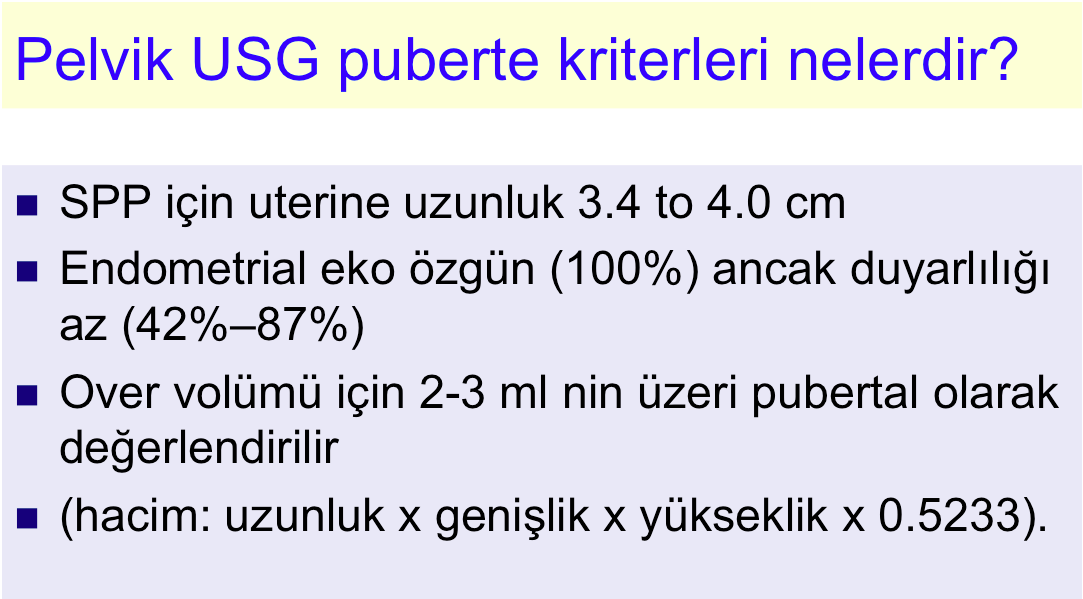 Kemik yaşı –Kronolojik yaş >2 yıl
Büyümede hızlanma
Pelvik USG- Uterus ve over
      volümü
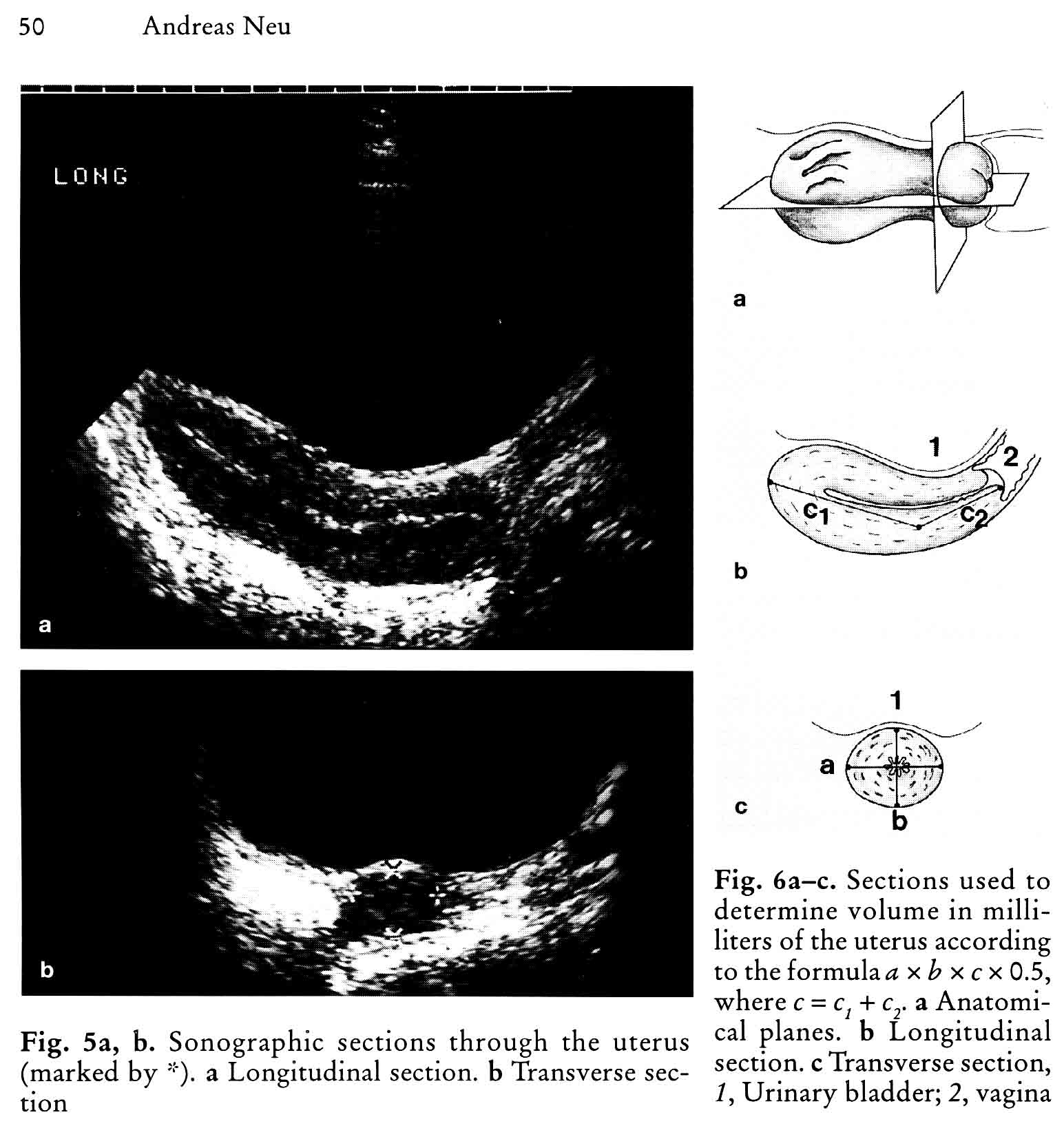 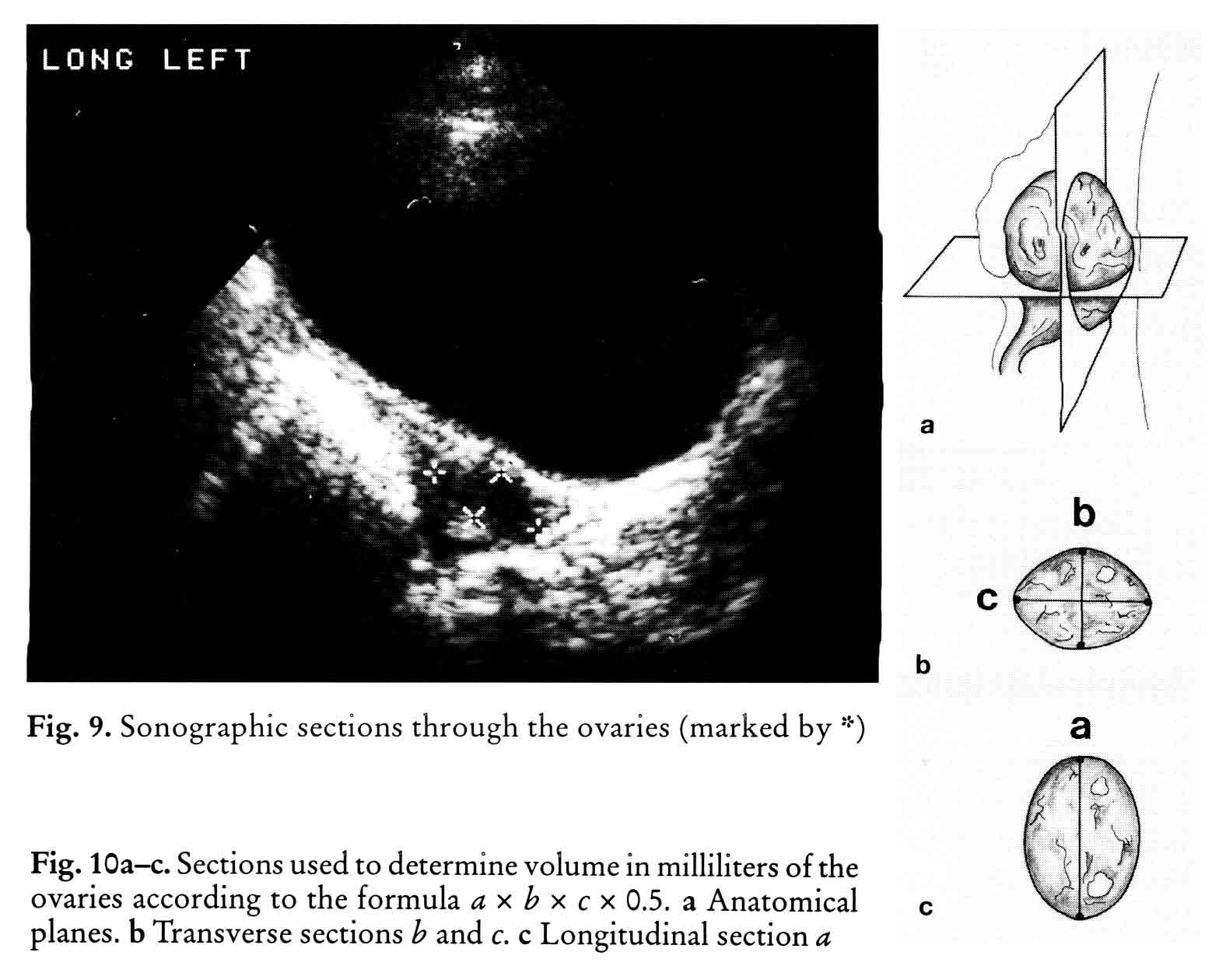 KRANYAL MRI
Progresif santral PP hastalarında Kranyal MRI da organik patoloji:
Erkek               %40-90
Kız                   %8-33,   > 6 yaş kız            % 2

İnsidental bulgular hastaların %11’inde
            Mikroadenom
            Hipofiz boyutunda artış
            Pineal kist

Küçük yaş, hızlı progresyon, yüksek LH ve E2 düzeyleri intrakranyal
 patoloji !!!
GENETİK
Aile öyküsü!!! PATERNAL
15 Aile- 40 SPP li birey;  MKRN3 inaktive edici mutasyon  %33
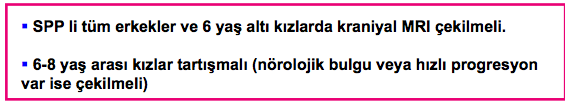 Normal varyant Erken Puberte
Erken yaşta sekonder  cinsiyet karakteri oluşuyor ve bu altta yatan bir patoloji içermiyorsa
İzlemde belirgin ilerleme de olmuyorsa ve izole ise
Normal varyant Erken Puberte
Prematur Telarş
8 y önce başlayan izole meme dokusu gelişimi
2 ypik yapar ve 6-8 y arası (ilerleme ihtimali var)
Evre 3 den daha fazla ilerlemez
Simetrik ya da asimetrik olabilir
Overler uterus prepubertal
FSH dominant
Meme dokusunun e2  karşı artmış duyarlılığı
Overdeki folikül kistlerinden salınan e2 
Obezite
Endokrin bozucular
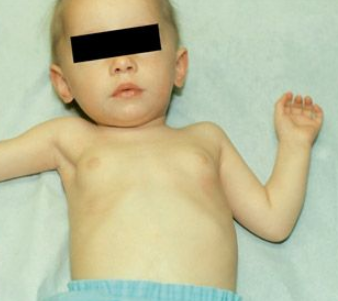 Premature Telarş
Bening pubertal varyant

Genellikle 2 yaş altında  olur ve genellikle geçer 

%10-20 puberte pp başlangıç bulgusu olabilir

Anahtar kurallar
Bilateral ya da tek taraflı olabilir
Evre3 geçmez
KY ty ile uyumlu
Boy uzama hızı artmamıştır
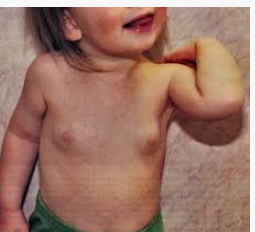 Key point
YD dahi olabilr.....mini puberte, galaktore, anneden geçen hormonlar 

2 yas HPP geçici aktivasyon  FSH dominant 

Nadiren lavanta yağı yeşil ağaç yağı, plesantal ektreler 

Uzun süreli izlem amacı PROGRESYON OLAN  vakaları yakalamak
Premature telarşlı olgularda altta yatan fizyolojik olay serum FSH düzeylerindeki artıştır. 

Granülosa hücrelerinden salgılanan inhibin B’nin bu yükseklikten sorumlu olduğu düşünülmektedir

Hem gece pulslarında hem de GnRH uyarısına alınan pik yanıtta FSH yanıtı ön plandadır

Over ve uterus prepubertal boyutlardadır

Özellikle ara formların, ilerleme hızı, büyüme temposu açısından 3-6 ay aralarla izlenmesi önem taşımaktadır.
PREMATURE ADRENARŞ
Kızlarda 8 erkelerde 9 y önce aksiller ve pubik kıllanma 
Adrenal androjen sentez kapasitesinin maturasyonunu gösterir. DHEAS düzeyleri 6 yaş civarında artar.
DHEA ve 17 OH PREGNENOLON yükselir
Kızlarda 4 kat daha fazla
Premature adrenarş                   premature puberş demek değildir
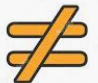 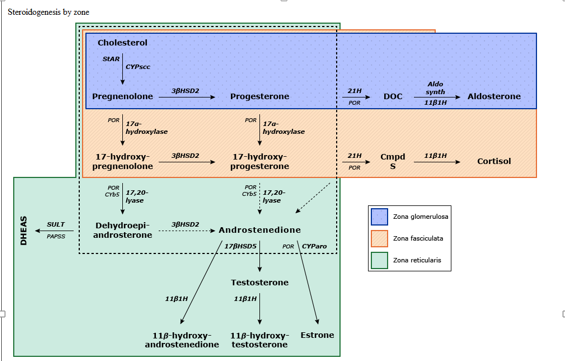 Adrenarş adrenal korteksdeki zona retikülarisden salgılanan androjenlerin artışı ile gerçekleşir.

 17,20 liyaz ve 17α hidroksilaz aktivite artışı sonucu serum DHEA ve bunun metaboliti sülfatın artışı ile sonuçlanır. 

Serumdaki düzeyin 40μg/dl’nin üstüne çıkması adrenarşın biyokimyasal göstergesidir.
Biyokimyasal bulgular
DHEAS
Testosteron 
AS
DHEA
11 oksiandrogenler
Klinik bulgular
Aksiller vücut kokusu
Yağlanma
Mikrokomedonlu akneler




Meme gelişimi testislerde büyüme ve agır hiperandrogenizm YOKKKK
KLİNİK-2
Obezlerde daha sık   DHEAS 

Kemik yaşı ileri ve yaşıtlarına göre ılımlı uzun boy

DHEAS 135 mcg/dl   Testosteron 35 ng/dl kadar çıkabillir 
ETYOLOJİ
Sebebi hala bilinmiyor.
SGA larda sıklığı artıyor                   Thrifty phenotype hypothesis

MS,IR ve PCOS riski artıyor
Ayırıcı Tanı
Hipertirikoz : Sadece genital bölgede değil kollarda bacaklarda da olabilir
Hormon profili normal
Anorexia  ve bazı ilaç alımları sonrasında görülebilir.
İdiopatik premature pubarş: DHEAS AS KY normall
Puberte prekoks:
Virilizasyona sebep olan durumlar 
 NKKAH (21 OH az  11 BOH az 3 BHSDG)
GKK direnci
Kortizon redüktaz eksikliği
Sülfotransferaz eksikliği
Cushing sendromu
Virilize tm
Portosistemik şant
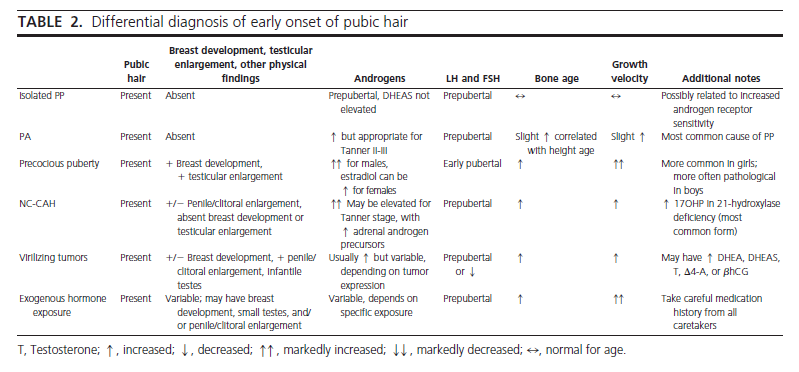 Dolaşan androjenlere reseptör sensivitesi
Nelere dikkat etmeliyiz??
P. Adrenarş izole mi??

Kemik yaşı

DHEAS  T

Sabah 8.00 ‘de  17OHP  >200 ng/dL (>6 nmol/L) ise ≥95 duyarlılık ve özgünlükle NKKAH diper p.adrenarşlardan ayırır

ACTH uayrı testi
DX süpresyon
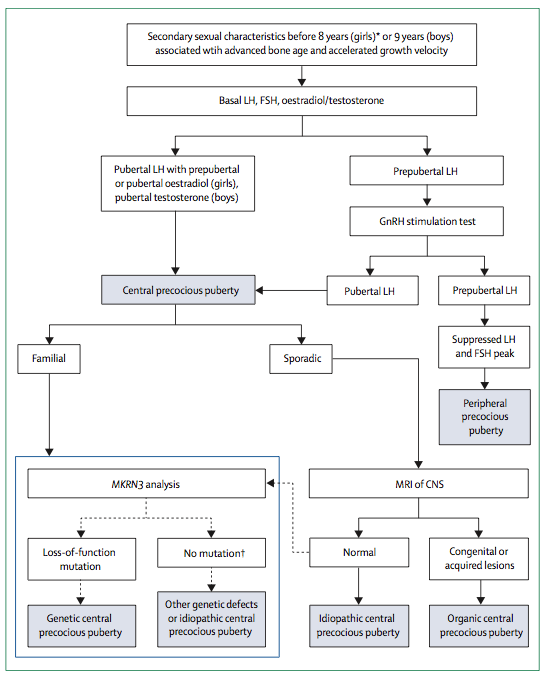 İzole prematur menarş
Uygunsuz erken yaşta vajinal kanama
Usg ve gonadotropin seviyeleri normal
Etyolojisi ??
Dolaşan estrojenlere karşı artmış endometriyum duyarlılığı
HHG aksının geçici aktivasyonu
Birdışlama tanısı olduğu unutulmamalıdır. 
Genellikle 1-3 atak
Yd  kanlı vajinal akıntı e2 çekilmesi
AT: GEP, dışardan E2 alımı, vulvovajinit, ürtral prolapsus, yabancı cisim, tümör, istismar,over kistleri, mccune albright sendromu, tedavi edilmemiş hipotiroidi
Bir takım vakalar
Vaka-1 
     3,5 YAŞ ERKEK HASTA 
5 ay önce başlayan genital bölgede tüylenme ve penis boyunda  artma 

Daha sonrasında çok heyecanlanınca, ya da korkunca ortaya çıkan gülmeleri başlamış.

Ailenin asıl tedirgin olma ve tarafımıza başvurma şikayetide bu gülme dönemleri olmuş.
Genel durumu iyi,
VA:21,6 kg (99.per, 2,21 sds)
Boy:109,5cm (99.per, 2,15 sds)
BMI:18 (92.per.)
MPH:177 (50.per.)
Puberte muayenesinde:
Axillar 1/1
Pubik 2
Testis volumü sol 10-12ml, sağ 8-10 ml
GPB:8cm
Laboratuvar
TSH:1,69ıu/ml
St4:1,03ng/dl
ACTH:21,5pg/ml
Kortizol:11,56mcg/dl 
FSH:1,55 mIU/ml
LH:0,53 mIU/ml(<0,3)
Testesteron:52,88ng/dl(<10)
17 OHprogesteron:0,26ng/dl
1,4 Androstenidion:0,08
DHEAS:6,2 mcg/dl
Biyokimyası ve hemogramında özellik yok
Patolojik bulgular
Fizik muayenede
3,5 yaşında erkek hasta
Pubik tüylenmesi tanner evre 2
Testis volumü tanner evre3
KY 2 ,5 yıl ileri
Boy persentili >hedef boy persentili
Gülme nöbetleri geçiriyor.
Laboratuvar
FSH:1,55mıu/ml
LH:0,53mıu/ml
Testesteron:52,88ng/dl
Hipofiz MR:
3.ventrikül tabanından başlayarak suprasellar sisternaya doğru uzanım gösteren düzgün sınırlı, T1A sekansta serebral parenkim ile izointens, T2A sekansta hafif hiperintens sinyalde,kontras madde ile boyanma göstermeyen 11*14*15mm boyutunda,solid lezyon  izlenmektedir.
Hipotalamik hamartom???
Vaka-2
Ateş, halsizlik,huysuzluk, baş ağrısı

Ateş,halsizlik, kusma ve baş ağrısı yakınmaları ile başvurduğu pediatrist sinüzit tanı ve tedavisi düzenlemesi yanısıra uzun boylu olduğunu farkedilerek etyolojik araştırma için fakültemiz endokrin polikliniğine yönlendirmiş
NMG yaşıtlarından hep daha erken olmuş ve bebekliğinden beri yaşıtlarına göre daha uzun boylu bir çocukmuş.

1,5 yıl önce genital bölgede 1-2 adet tüy farketmişler bu sırada büyümesi de hızlanmış. 

Son 6 aydır çok hızlı boy atmış ve tüylerde artış, renginde koyulaşma olmuş
Boy 135 cm (>97 P)
Boy SDS: +5.4
Boy yaşı 9 yaş 6 ay     
Ağ. 29.3 kg (>97 P)
Ağ SDS + 3.5 
Anne boyu 164.6 cm
Baba boyu 179.5 cm
Hedef boyu 178.5 cm (75 P)
Puberte: Tanner evre I
  (Ax 2, Pb 2, Testisler 2-3 ml)
Penis boyu 6 cm  Penis çapı 6,5 cm  Testislerin uzun çapı< 25 mm (yani prepubertal boyutlarda)
Glukoz 79 mg/dl
Na 133 mEq/l , K 4.8 mEq/l (Na/K: 27.7)
Tiroid hormonları normal
FSH 0.25 mIU/ml
LH 0.01 mIU/ml
DHEA-SO4 849 g/dl ()
Total testosteron 203 ng/dl ()
  17 OH Progesteron (2500 ng/ml)
Kemik yaşı: 14 Yaş 9 ay ile uyumlu
Vaka-3
TY:7 y 6/12
Şikayeti: Her iki memede büyüme
Hikayesi: Yaklaşık 5-6 ay önce her iki memede büyüme farkedilen hasta .....EAH’ne başvurmuş,orada tetkik edilen hasta tarafımıza yönlendirilmiş.
Fizik bakı
Boy: 127.5 cm (75p), 
VA: 26 kg (50-75p)
TA:90/50
AX(-), P2, M2-3/2-3
Diğer sistem muayeneleri normal
Laboratuvar
TY: 7 y 6/12
BY: 8 y 2/12
KY: 10 y 
Pelvik USG: Uterus:14x17x39mm
                    Sağ over  (12x15x27mm) 2.5 cc, 
                    Sol over (15x12x28mm) 2.7 cc
LH:0.35 mIU /ml
FSH:3.13 mIU/ml
E2: <20 pg/ml
Kortizol:9.63 ug/dl
TSH:1.9 uIU/ml
fT4 : 11.83 pmol/l
PRL:
Pik LH/FSH: 1.25  (Pubertal yanıt!)
8 yas 2 aylık
Vaka-4
Şikayet

      Vajinal kanama
Cilt kuruluğu ve karın ağrısı
Memelerde büyüme,
Genital tüylenme,
Hikaye
Son 1-1.5 yıldır karın ağrısı ve şişme

 4 yıldır cildinde çok ciddi kuruma

Son 2-3 yıldır çabuk yorulma ve halsizlik
Pubertal hikaye
Son 2-3 aydır genital tüylenme 

Memelerde büyümesi

vajinal kanaması olması nedeni ile tarafımıza başvurmuş.

Hızlı boy uzaması olmayan hastanın 1 yıldır vücut kokusunda değişiklik de farkedilmiş!!!!!
Boyunda kolunda ve ellerinde koyu renkli değişiklikler ve ciddi kuruması olup bu durum vitamin eksikliğine bağlanmış!!!!!

Okul başarısı oldukça iyiymiş.

Ancak son 2-3 yıldır erken uyuduğu ve çabuk yorulduğu belirtiliyor.
Fizik bakı
Boy:128 cm(-1.12)
Va:28.2 kg 0.48)
BMI:17.1(54P)
MPH:167cm(B:185cm A:163cm)
KTA:59/dk    TA:90/60mmHg
Ciltte belirgin özellikle boyunda ve göğüs cildinde kuruluk ve koyulaşma
Dirseklerde hiperkeratoz
Tiroid minimal palpable diffüz sertlik
Puberte:Ax:2 Pubars:2 Br:3-4/3-4
Tanner Evre 3
Batın bombe
Diğer sistem bakıları olağan
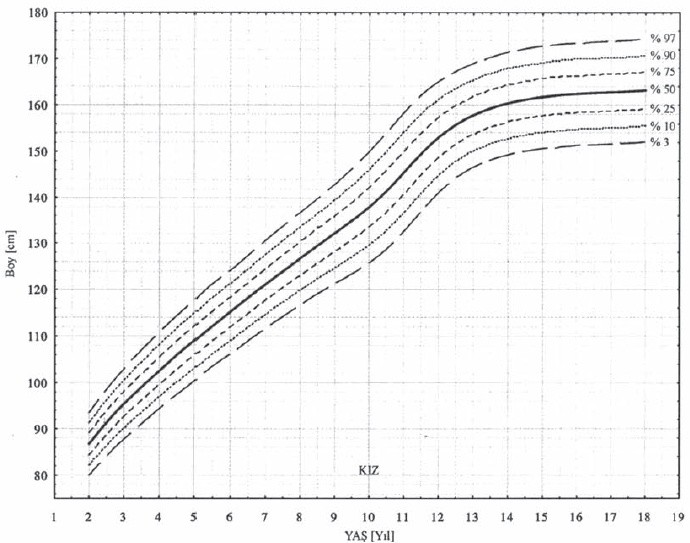 MPH:167 cm
Ky:8yas 2 aylık
Bir takım beklenmedik bulgular
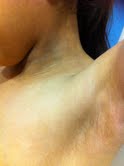 Cilt kuruluğu
Kalp tepe atımının 59/dk olması
Meme evresi ile uyumsuz vajinal kanama
Boy kısalığı
TİROİD USG

Her iki tiroid boyut ve istmus kalınlığı normal.Sağ lob 10x10x39mm sol 10x8x35mm .

Bilateral tiroid parankimi heterojen olup yaygın mikronodülasyonlar izlenmektedir.
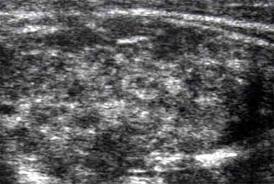 LH-RH
Pelvik USG
Uterus boyutları normal (24x17x42p)
Endometriyum düzenl çift kat kalınlığı 6mm, myometriyum homojen
Her 2 over boyutları 
sağ:27x33x43mm
Sol 29x32x42mm . 
Sağ over parankiminde büyüğü 28x18mm diğeri daha küçük 2 adet anekoik kist.

Sol overde en büyüğü 12mm çaplı multiple anekoik basit yapıda follikül kisti
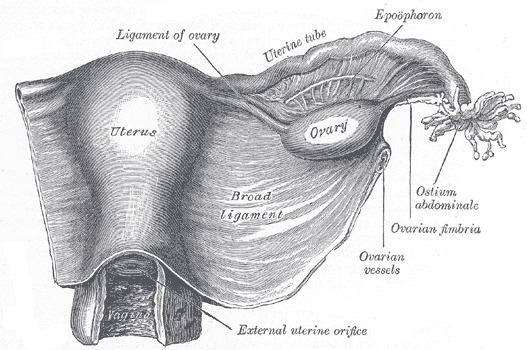 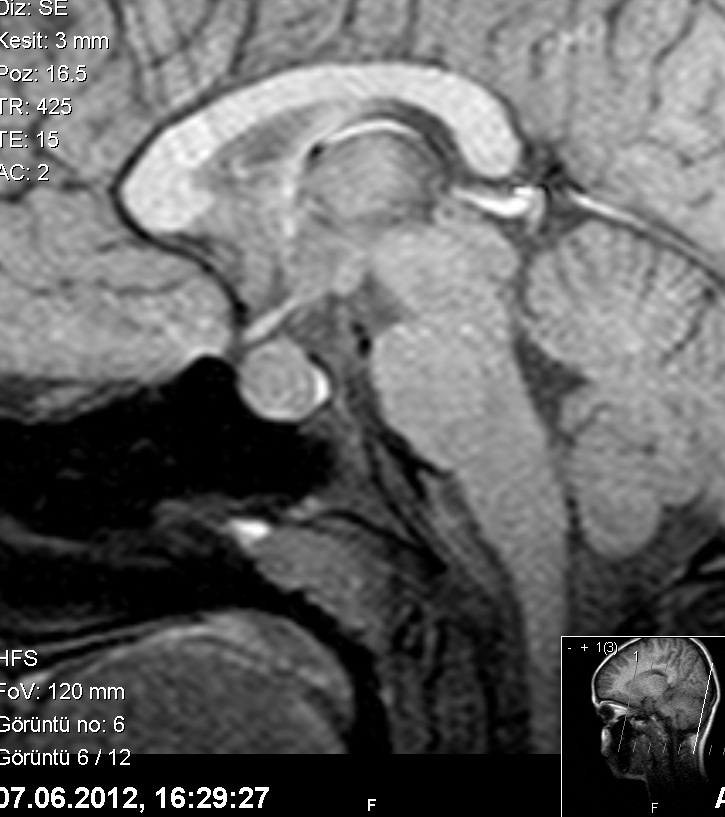 Hipofiz glandı superior konturu suprasellar sistenaya bombeleşmiştir. Gland yüksekligi artmıştır.
Görünüm puberte için fizyolojiktir.
Ancak hastanın yaşı göz önüne alındığından bulgular puberte prekoks ile uyumlu değerlendirildi.
Van Wyk Grumbach sendromu
Vaka-5
FSH: 2 mıu/ml 
Lh:0,1mıu/ml
E2: 63pg/ml 
Tiroid fonksiyon testleri normal

LHRH  testi prepubertal  pik LH: 1,6 mıu/ml 

Ky: 3,5 yas
4,5 yaşında kız hasta

1-2 aydır olan meme büyümesi, hızlı uzama

Kıllanma yok

Va:  boy: 50 p

AX1P1T3-3 1 kez şüpheli kanama 


Diğer sistem bakıları olağan
İzlem
sağ over 12x7,5x19mm
sol over 13x12x25 mm
uterus 16x8x38 mm

her iki overde 1cm ‘den büyük 2 adet  kist olarak raporlandı.

Sadece çok ıhlamur içme oykusu var.

İzlemde meme evresinde gerileme ve E2 seviyesinde düşme
McCune-Albright sendromu
5 yaş vajinal kanama
E2 : 60 pg/ml
Overde kist
Deride cafe due lekesi
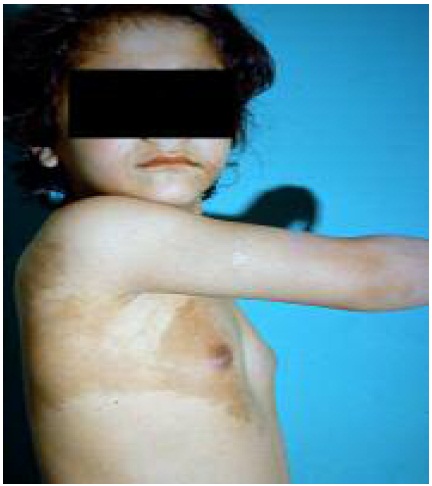 Vaka-7
7 y beyaz kız
Meme evre 3 
50p-75p cıkmıs
Anne baba: 25p
Ky 2 yıl önde 
Ne yaparsınız?
Vaka-6 
6 y Afrikan Amerikan 
Boy: 95 p
Meme tomurcuklanması var
 hafif pubik kıllanma var
Ky:1,5 yıl önde pah mph uyumlu 
Ne yaparsınız??
Vaka-8 
6 yasında kız
Hızlı uzama ve vücut kokusunda değişiklik
Baska bulgu yok
Prepubertal
Ky: 2 yıl onde
Premature telarş
      Meme gelişimi, hormon profili, uterus ve over boyutları prepubertal, 
      Büyümede hızlanma yok, KY ilerleme yok
      2-4 yaş arası kızlarda; aylar içinde regresyon,  %13 progresyon

İzole Premature adrenarş 
      Meme gelişimi, testis volüm artışı yok. Hafif DHEAS yüksekliği(>40μg/dl).
      KY –TY< 1.5 yıl

Periferal puberte prekoks
      Baskılı LH/FSH, Yüksek E2/testosteron, testis prepubertal veya tek taraflı 
      büyüme (testotoksikoz, HCG salgılayan tümörlerde bilateral)Adrenokortikal 
      tümörde özellikle DHEAS çok yüksek